La stœchiométrie
PowerPoint 7.1
Les coefficients dans une équation chimique
Les coefficients dans l’équation 
2H2 + O2 → 2H2O 
indiquent que chaque molécule d’oxygène réagit avec 2 molécules d’hydrogène pour produire 2 molécules d’eau.
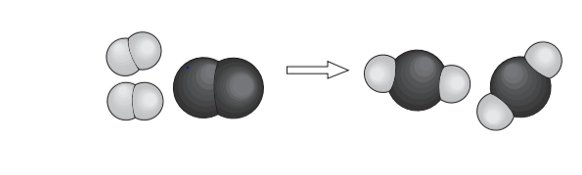 Pourvue que le rapport de 2 :1 :2 est présent, la réaction est équilibrée, donc on pourrait écrire l’équation 
200 H2 + 100 O2 → 200 H2O
ou 2(6,02 x 1023) H2 + (6,02 x 1023) O2 → 2(6,02 x 1023) H2O, 
ce qui est la même que 2 mol H2 + 1 mol O2 → 2 mol H2O
donc, les coefficients dans l’équation chimique fournissent le rapport molaire des réactifs et des produits dans la réaction chimique
La stœchiométrie
La stœchiométrie est la relation quantitatifs entre les réactifs et les produits formés lors d’une réaction chimique.
Question – Dans la réaction 
N2(g) + 3H2(g) → 2NH3(g)
combien de molécules de N2 sont nécessaires pour réagir avec 15 molécules de H2?
Réponse – Dans l’équation équilibrée, il y a 1 molécule de N2 pour chaque 3 molécules de H2
Questions pratiques
Question – Dans la réaction N2(g) + 3H2(g) → 2NH3(g), combien de moles de NH3 peuvent être produites de 18 molécules de H2?
Réponse – Dans l’équation équilibrée, il y a 2 moles de NH3 pour chaque 3 molécules de H2
Question – Combien de molécules de NH3 peuvent être produites de 54 molécules de H2?
Réponse –
Question pratique
Question – Dans la réaction 
N2(g) + 3H2(g) → 2NH3(g)
combien de moles de N2 sont nécessaires pour réagir avec 27 moles de H2?
Réponse –
Récapitulons!
La stœchiométrie est la relation quantitatifs entre les réactifs et les produits formés lors d’une réaction chimique.
2 mol H2 + 1 mol O2 → 2 mol H2O 

2(6,02 x 1023) H2 + (6,02 x 1023) O2 → 2(6,02 x 1023) H2O
 
2 mol H2 + 1 mol O2 → 2 mol H2O
les coefficients dans l’équation chimique fournissent le rapport molaire des réactifs et des produits dans la réaction chimique